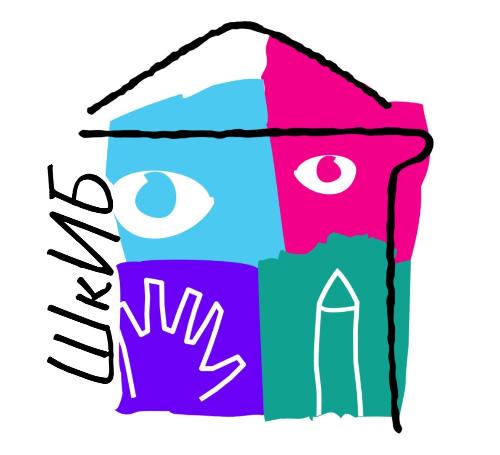 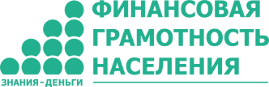 Картинка
« Мой город. Школьники.»
Прасолова Ю.А., к.п.н., ведущий научный консультант Регионального центра финансовой грамотности
Школьное инициативное бюджетирование 2024: минимизация ошибок и рисков
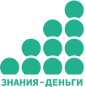 Миссия и роль администрации школы
Не забываем об ответственности Директора ОУ
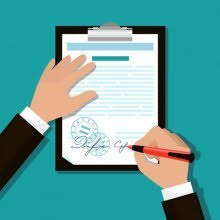 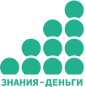 Задачи финансово-экономического блока
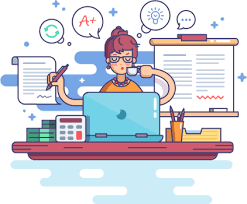 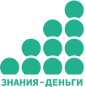 Роли педагогов – участников проектной команды
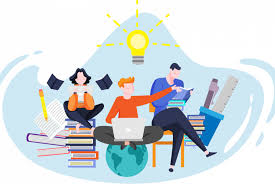 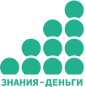 Роли и задачи школьников – участников проектной команды
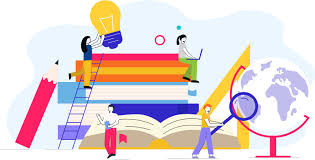 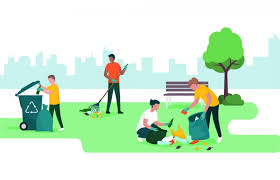 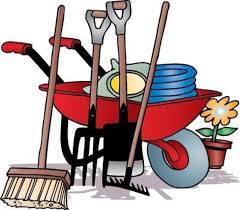 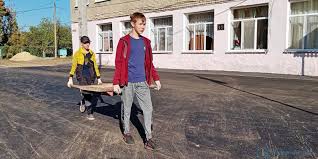 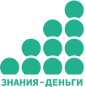 Пошаговое проектирование
Необходимое::
Основные положения конкурса, изучение 
документации
Информирование школьного сообщества
Мотивация
Формирование команд
Командное проектирование под руководством
куратора
Календарный план проекта
Консультации с администрацией и финансовым 
блоком.
Оформление презентации
Презентация в школе
Голосование за 5 лучших проектов
Отбор 2-х проектов для представления на Конкурс.
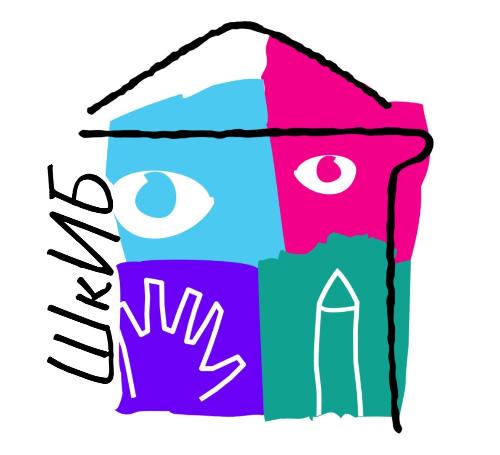 конкурсе проектов школьного инициативного бюджетирования «Мой город. Школьники»
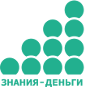 Реализация проекта во времени
Логика группового проекта
ПрПрП
Цель, 
 способы решения
 и ресурсы
Планирование,
Бюджет
риски
Реализация,
контроль
Команда
Идея
Презентация
2
1
3
5
4
Цель Проекта: конкретна, реализуема, проверяема, достижима, презентабельна
На реализацию идей школьных команд в рамках проекта «Мой город. Школьники» в бюджете Калининграда предусмотрено 15 млн. рублей. Оператором проекта выступает Региональный центр финансовой грамотности.
Командам учащихся школ Калининграда до конца учебного года необходимо подготовить предложения, направленные на улучшение их учебных заведений или прилегающей территории. Главное условие проекта - деньги должны работать на благо всей школы, а решение о его реализации должно быть принято на общешкольном голосовании.
На муниципальный конкурс от школы можно направить три предложения, лидирующие по итогам голосования среди учеников. Каждое учебное заведение, участвующее в проекте, получит финансирование до 300 тысяч рублей на реализацию одной идеи учеников. Еще шесть проектов, которые будут реализованы в образовательных организациях города до конца года, отберут делегаты из числа школьников и члены экспертной комиссии.
[Speaker Notes: Февраль - июль 2023 года
Разработка и утверждение Положения о конкурсе ШкИБ “Мой город. Школьники”.
Информирование школ города о проекте ШкИБ, проведение установочной сессии.
Формирование общего перечня школ-участниц Проекта.
Составление календарного графика реализации Проекта.
Открытие консультационного пункта.
Формирование и утверждение Экспертной комиссии.  
Сбор заявок от школ.
Оценка представленных заявок на соответствие Положению и проведение голосования.
Информационное сопровождение Проекта (спец. раздел на сайте fingram39.ru, создание телеграм-канала для оперативной связи).
Заключение соглашений.


Контроль за реализацией 50 проектов ШкИБ в школах города. 
Открытие 50 проектов. 
Рост интереса школьников к вопросам инициативного бюджетирования, финансовой грамотности.
Вовлечение школьного сообщества в принятие бюджетных решений.
Подготовка аналитического и финансового отчета по проекту ШкИБ.]
конкурсе проектов школьного инициативного бюджетирования «Мой город. Школьники»
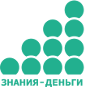 Команда группового проекта и командные роли
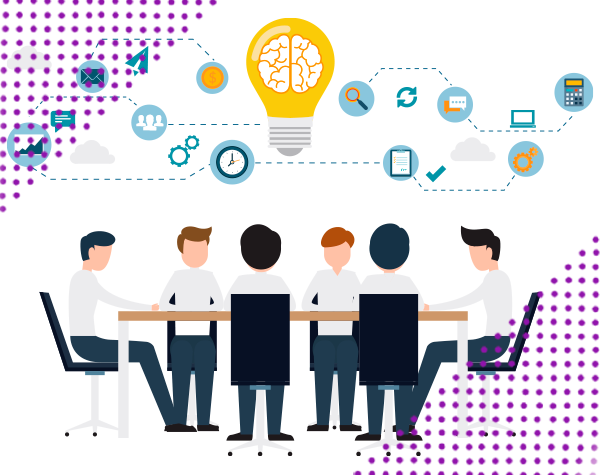 Модель командных ролей 
В проекте ШкИБ
Упрощенный вариант
Команды проекта
Руководитель/контролер
Менеджер/снабженец
Генератор идей
Бухгалтер
IT – специалист/пресс-служба
Исполнители/привлеченные
      специалисты, школьники
Проектная команда — 
это совокупность людей, имеющих различные компетенции,
 должности, опыт, знания и 
 ответственность, и 
объединенных общей целью —
 успешным завершением проекта
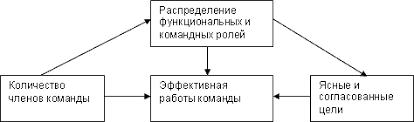 Команда проекта – временная организационная структура, объединяющая отдельных специалистов, группы и/или организации, привлеченные
 к выполнению работ проекта и ответственные перед руководителем проекта за их выполнение. Команда проекта создается целевым образом
 на период осуществления проекта.
На реализацию идей школьных команд в рамках проекта «Мой город. Школьники» в бюджете Калининграда предусмотрено 15 млн. рублей. Оператором проекта выступает Региональный центр финансовой грамотности.
Командам учащихся школ Калининграда до конца учебного года необходимо подготовить предложения, направленные на улучшение их учебных заведений или прилегающей территории. Главное условие проекта - деньги должны работать на благо всей школы, а решение о его реализации должно быть принято на общешкольном голосовании.
На муниципальный конкурс от школы можно направить три предложения, лидирующие по итогам голосования среди учеников. Каждое учебное заведение, участвующее в проекте, получит финансирование до 300 тысяч рублей на реализацию одной идеи учеников. Еще шесть проектов, которые будут реализованы в образовательных организациях города до конца года, отберут делегаты из числа школьников и члены экспертной комиссии.
[Speaker Notes: Февраль - июль 2023 года
Разработка и утверждение Положения о конкурсе ШкИБ “Мой город. Школьники”.
Информирование школ города о проекте ШкИБ, проведение установочной сессии.
Формирование общего перечня школ-участниц Проекта.
Составление календарного графика реализации Проекта.
Открытие консультационного пункта.
Формирование и утверждение Экспертной комиссии.  
Сбор заявок от школ.
Оценка представленных заявок на соответствие Положению и проведение голосования.
Информационное сопровождение Проекта (спец. раздел на сайте fingram39.ru, создание телеграм-канала для оперативной связи).
Заключение соглашений.


Контроль за реализацией 50 проектов ШкИБ в школах города. 
Открытие 50 проектов. 
Рост интереса школьников к вопросам инициативного бюджетирования, финансовой грамотности.
Вовлечение школьного сообщества в принятие бюджетных решений.
Подготовка аналитического и финансового отчета по проекту ШкИБ.]
конкурсе проектов школьного инициативного бюджетирования «Мой город. Школьники»
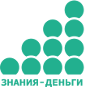 Идея и цель проекта
Идея проекта: инновационна, востребована, реалистична/реализуема
ПрПрП
Конечный продукт
Мозговой штурм
Аналитика ТЗ
Поиск
 информации
Проблема: 
что и зачем,
Конечный
продукт
Анализ ресурсов
Анализ рисков
И возможностей
Реализация,
Контроль
презентация
Планирование
 бюджета
План-график
2
1
3
5
4
Цель Проекта: конкретна, реализуема, проверяема, достижима, презентабельна
На реализацию идей школьных команд в рамках проекта «Мой город. Школьники» в бюджете Калининграда предусмотрено 15 млн. рублей. Оператором проекта выступает Региональный центр финансовой грамотности.
Командам учащихся школ Калининграда до конца учебного года необходимо подготовить предложения, направленные на улучшение их учебных заведений или прилегающей территории. Главное условие проекта - деньги должны работать на благо всей школы, а решение о его реализации должно быть принято на общешкольном голосовании.
На муниципальный конкурс от школы можно направить три предложения, лидирующие по итогам голосования среди учеников. Каждое учебное заведение, участвующее в проекте, получит финансирование до 300 тысяч рублей на реализацию одной идеи учеников. Еще шесть проектов, которые будут реализованы в образовательных организациях города до конца года, отберут делегаты из числа школьников и члены экспертной комиссии.
[Speaker Notes: Февраль - июль 2023 года
Разработка и утверждение Положения о конкурсе ШкИБ “Мой город. Школьники”.
Информирование школ города о проекте ШкИБ, проведение установочной сессии.
Формирование общего перечня школ-участниц Проекта.
Составление календарного графика реализации Проекта.
Открытие консультационного пункта.
Формирование и утверждение Экспертной комиссии.  
Сбор заявок от школ.
Оценка представленных заявок на соответствие Положению и проведение голосования.
Информационное сопровождение Проекта (спец. раздел на сайте fingram39.ru, создание телеграм-канала для оперативной связи).
Заключение соглашений.


Контроль за реализацией 50 проектов ШкИБ в школах города. 
Открытие 50 проектов. 
Рост интереса школьников к вопросам инициативного бюджетирования, финансовой грамотности.
Вовлечение школьного сообщества в принятие бюджетных решений.
Подготовка аналитического и финансового отчета по проекту ШкИБ.]
конкурсе проектов школьного инициативного бюджетирования «Мой город. Школьники»
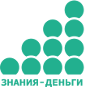 Риск-аналитика проекта
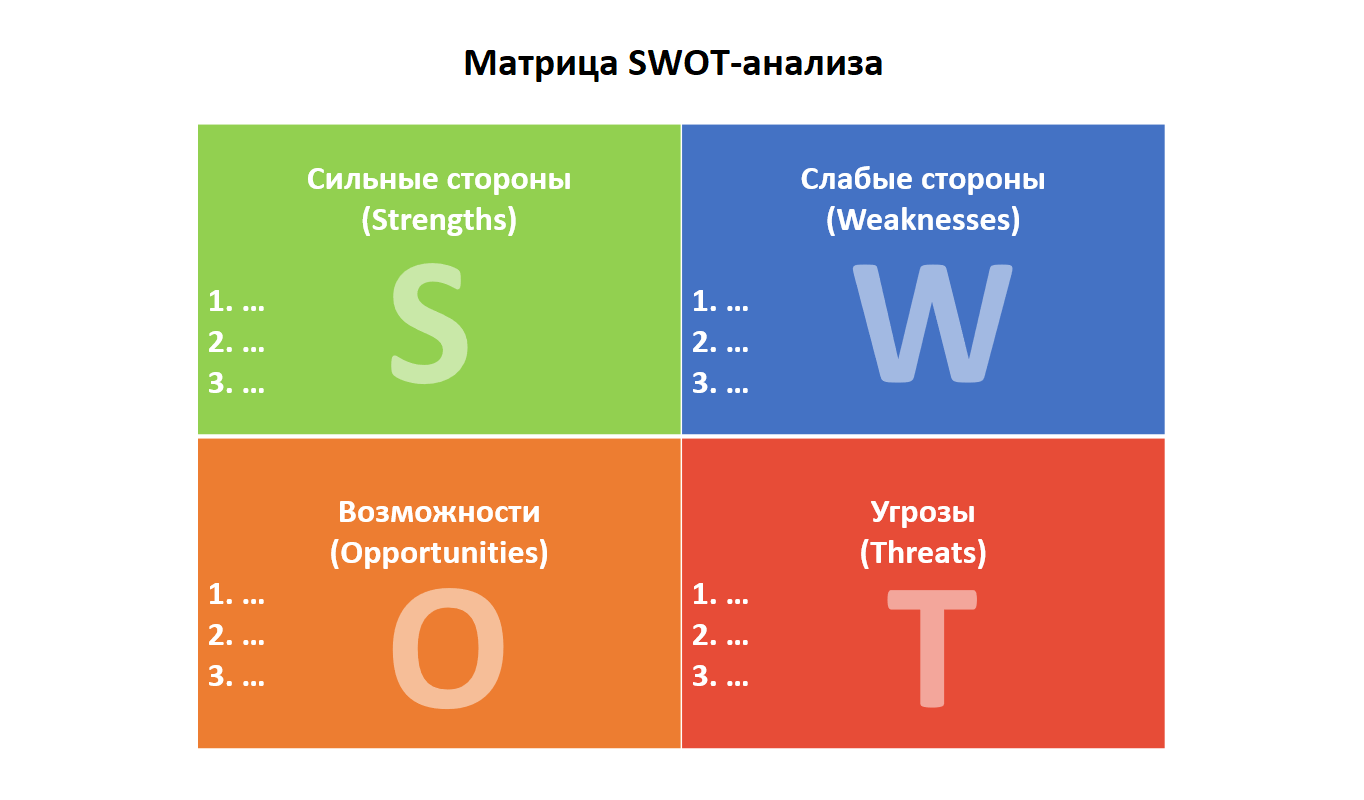 Что анализируем в первую очередь
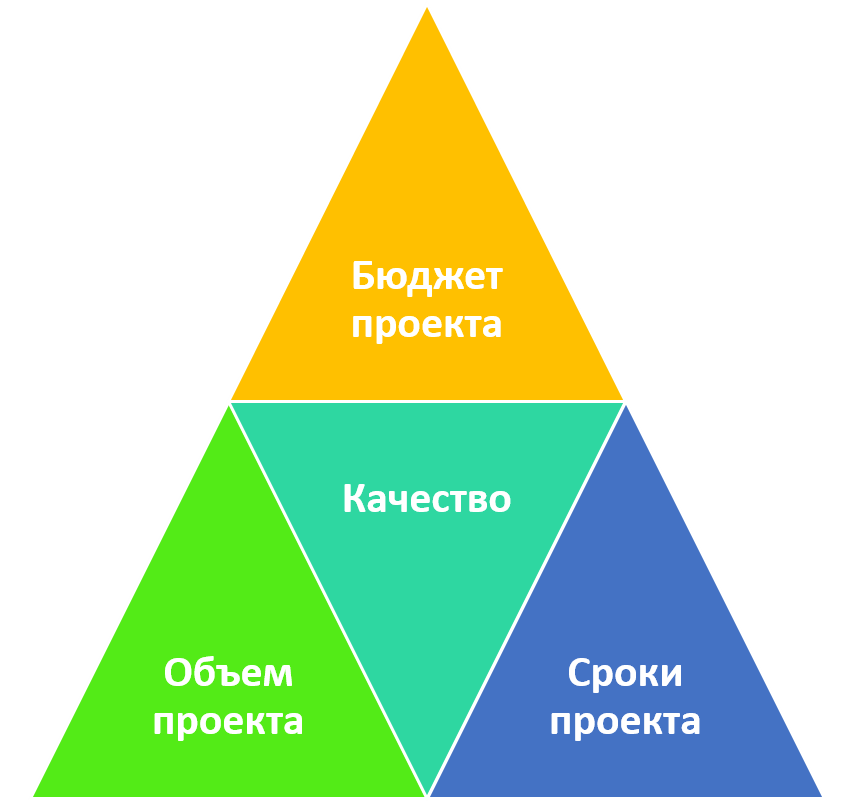 Анализ внутренних и внешних рисков
Анализ сильных сторон команды
Анализ возможностей
На реализацию идей школьных команд в рамках проекта «Мой город. Школьники» в бюджете Калининграда предусмотрено 15 млн. рублей. Оператором проекта выступает Региональный центр финансовой грамотности.
Командам учащихся школ Калининграда до конца учебного года необходимо подготовить предложения, направленные на улучшение их учебных заведений или прилегающей территории. Главное условие проекта - деньги должны работать на благо всей школы, а решение о его реализации должно быть принято на общешкольном голосовании.
На муниципальный конкурс от школы можно направить три предложения, лидирующие по итогам голосования среди учеников. Каждое учебное заведение, участвующее в проекте, получит финансирование до 300 тысяч рублей на реализацию одной идеи учеников. Еще шесть проектов, которые будут реализованы в образовательных организациях города до конца года, отберут делегаты из числа школьников и члены экспертной комиссии.
[Speaker Notes: Февраль - июль 2023 года
Разработка и утверждение Положения о конкурсе ШкИБ “Мой город. Школьники”.
Информирование школ города о проекте ШкИБ, проведение установочной сессии.
Формирование общего перечня школ-участниц Проекта.
Составление календарного графика реализации Проекта.
Открытие консультационного пункта.
Формирование и утверждение Экспертной комиссии.  
Сбор заявок от школ.
Оценка представленных заявок на соответствие Положению и проведение голосования.
Информационное сопровождение Проекта (спец. раздел на сайте fingram39.ru, создание телеграм-канала для оперативной связи).
Заключение соглашений.


Контроль за реализацией 50 проектов ШкИБ в школах города. 
Открытие 50 проектов. 
Рост интереса школьников к вопросам инициативного бюджетирования, финансовой грамотности.
Вовлечение школьного сообщества в принятие бюджетных решений.
Подготовка аналитического и финансового отчета по проекту ШкИБ.]
конкурсе проектов школьного инициативного бюджетирования «Мой город. Школьники»
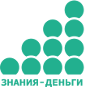 Календарное планирование
На реализацию идей школьных команд в рамках проекта «Мой город. Школьники» в бюджете Калининграда предусмотрено 15 млн. рублей. Оператором проекта выступает Региональный центр финансовой грамотности.
Командам учащихся школ Калининграда до конца учебного года необходимо подготовить предложения, направленные на улучшение их учебных заведений или прилегающей территории. Главное условие проекта - деньги должны работать на благо всей школы, а решение о его реализации должно быть принято на общешкольном голосовании.
На муниципальный конкурс от школы можно направить три предложения, лидирующие по итогам голосования среди учеников. Каждое учебное заведение, участвующее в проекте, получит финансирование до 300 тысяч рублей на реализацию одной идеи учеников. Еще шесть проектов, которые будут реализованы в образовательных организациях города до конца года, отберут делегаты из числа школьников и члены экспертной комиссии.
[Speaker Notes: Февраль - июль 2023 года
Разработка и утверждение Положения о конкурсе ШкИБ “Мой город. Школьники”.
Информирование школ города о проекте ШкИБ, проведение установочной сессии.
Формирование общего перечня школ-участниц Проекта.
Составление календарного графика реализации Проекта.
Открытие консультационного пункта.
Формирование и утверждение Экспертной комиссии.  
Сбор заявок от школ.
Оценка представленных заявок на соответствие Положению и проведение голосования.
Информационное сопровождение Проекта (спец. раздел на сайте fingram39.ru, создание телеграм-канала для оперативной связи).
Заключение соглашений.


Контроль за реализацией 50 проектов ШкИБ в школах города. 
Открытие 50 проектов. 
Рост интереса школьников к вопросам инициативного бюджетирования, финансовой грамотности.
Вовлечение школьного сообщества в принятие бюджетных решений.
Подготовка аналитического и финансового отчета по проекту ШкИБ.]